My favourite toys
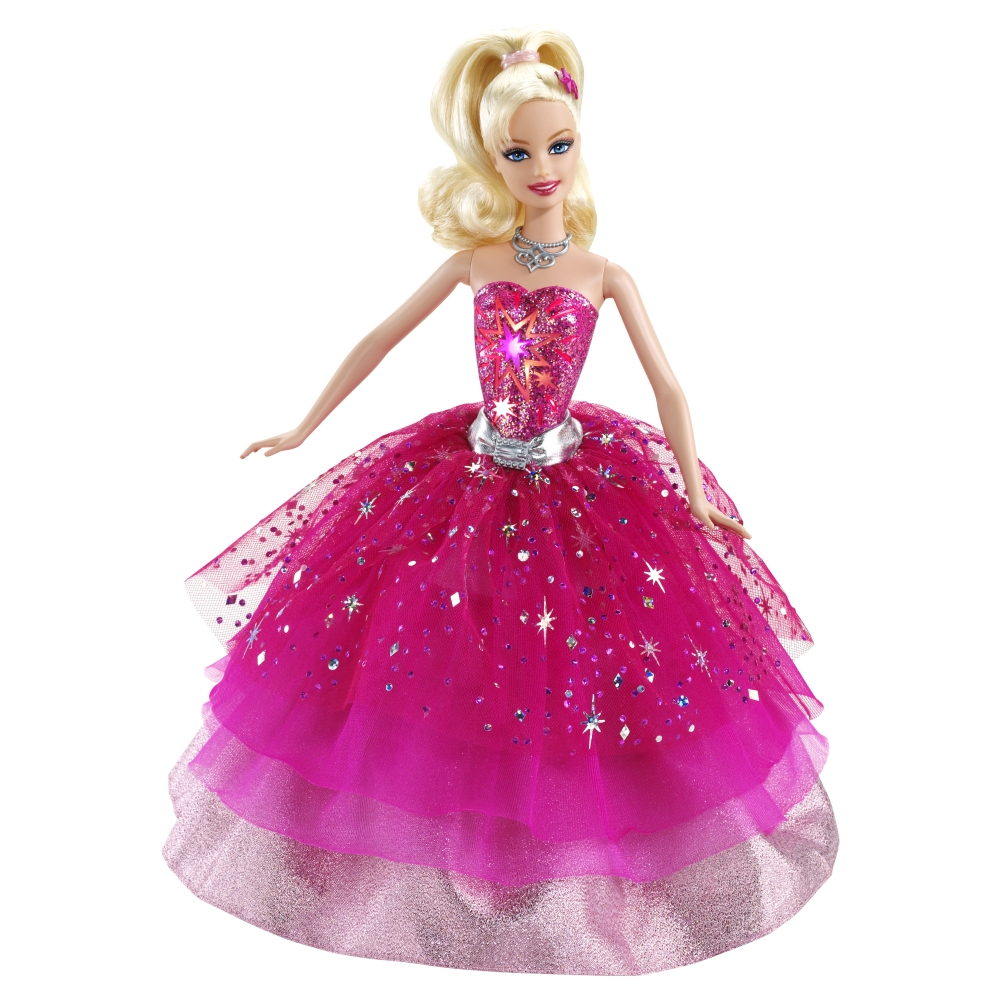 Тема?
Цель?
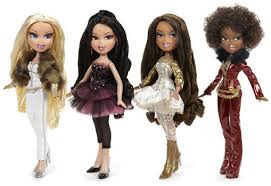 Видеозапись
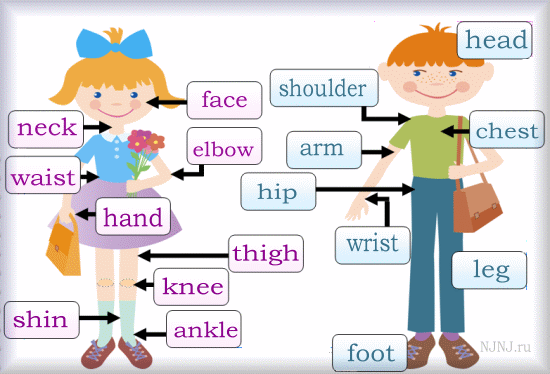 Open your book at page 71 ex.2.1.
Read and translate the text.
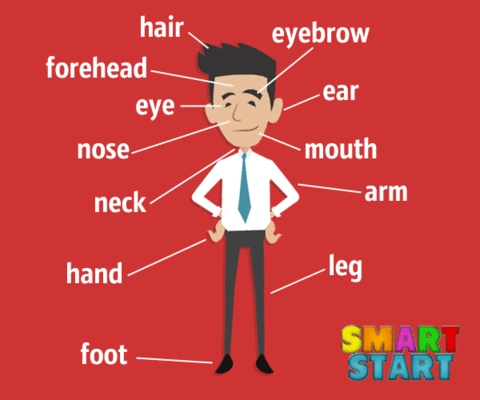 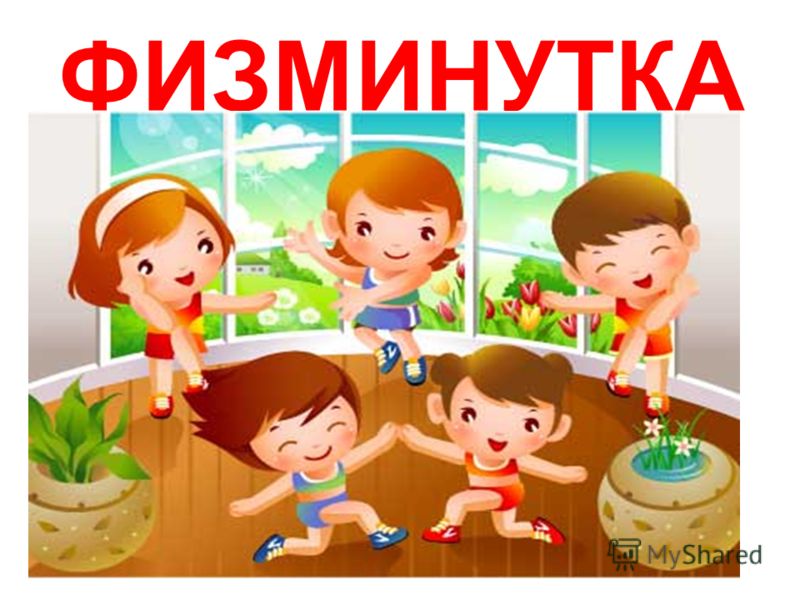 Физминутка
Правило
Open your book at page at 71 ex.3.
Опишите игрушек
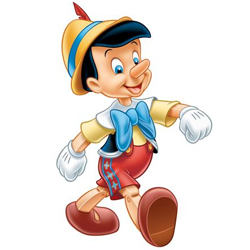 Выучить слова
Homework